University ABOU-BEKR BELKAID Tlemcen  Faculty of Science  Department of physicsAlgeria
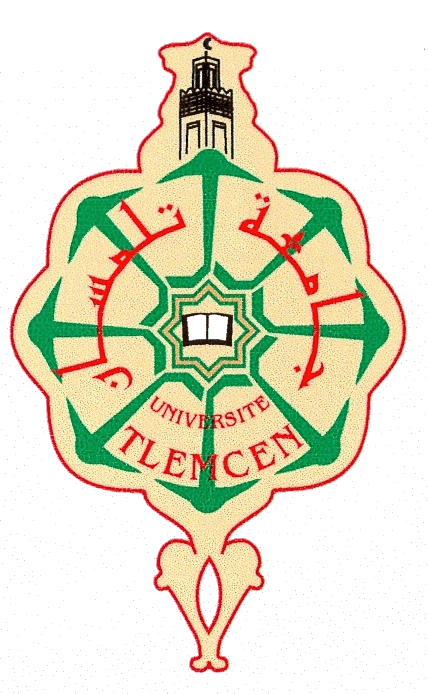 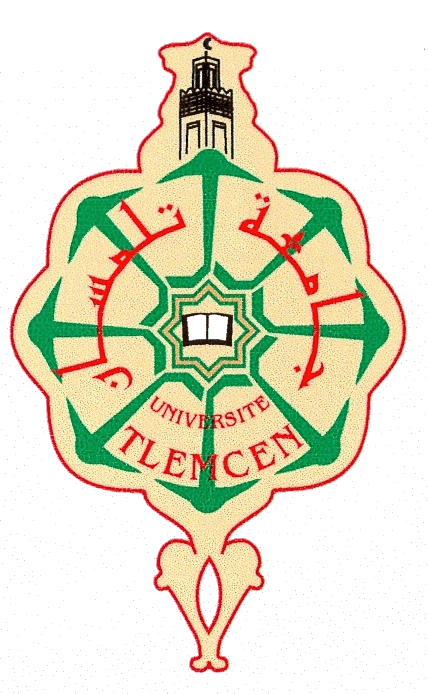 My dear students of:
1ST YEAR LMD-M and MI
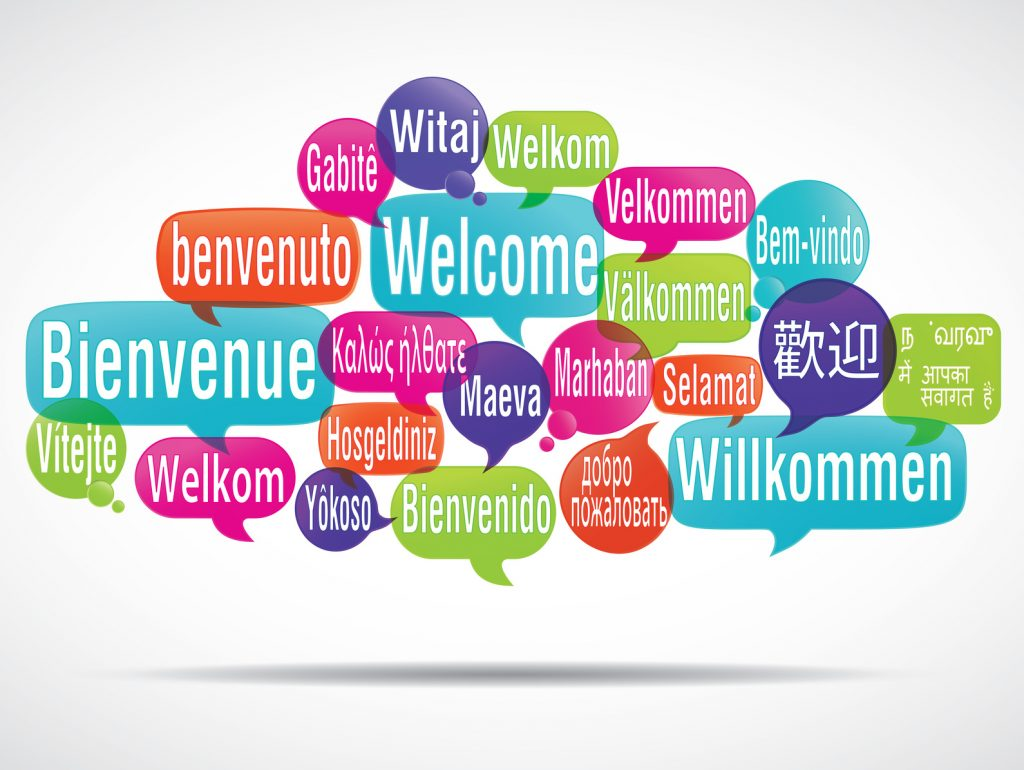 University ABOU-BEKR BELKAID Tlemcen  Faculty of Science  Department of physicsAlgeria  

(semester1 الفصل الدراسي الأول)

Presented by:Ms. Hadjou Belaid Zakia
contact me by:                                                                                                  
Zakia,hadjoubelaid@univ-tlemcen,dz (with Teams)
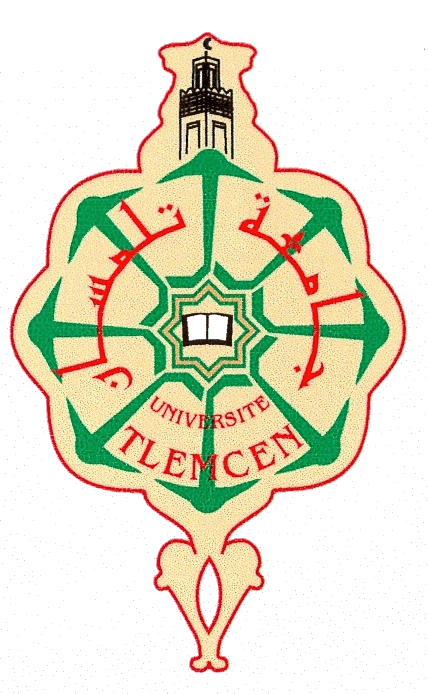 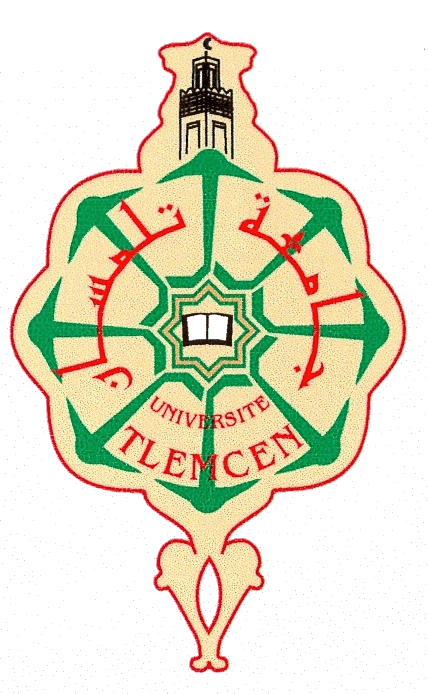 Cours of: Mechanics of the material point
ميكانيك نقطة مادية
Academic year: 2023/2024
Introduction
Physics(originated from Latin word Physica means ‘natural thing’) is a field of science, mainly focuses on matter & energy and the relationship between them.
It provides the mathematical formulas for all natural activities happening on our planet earth.
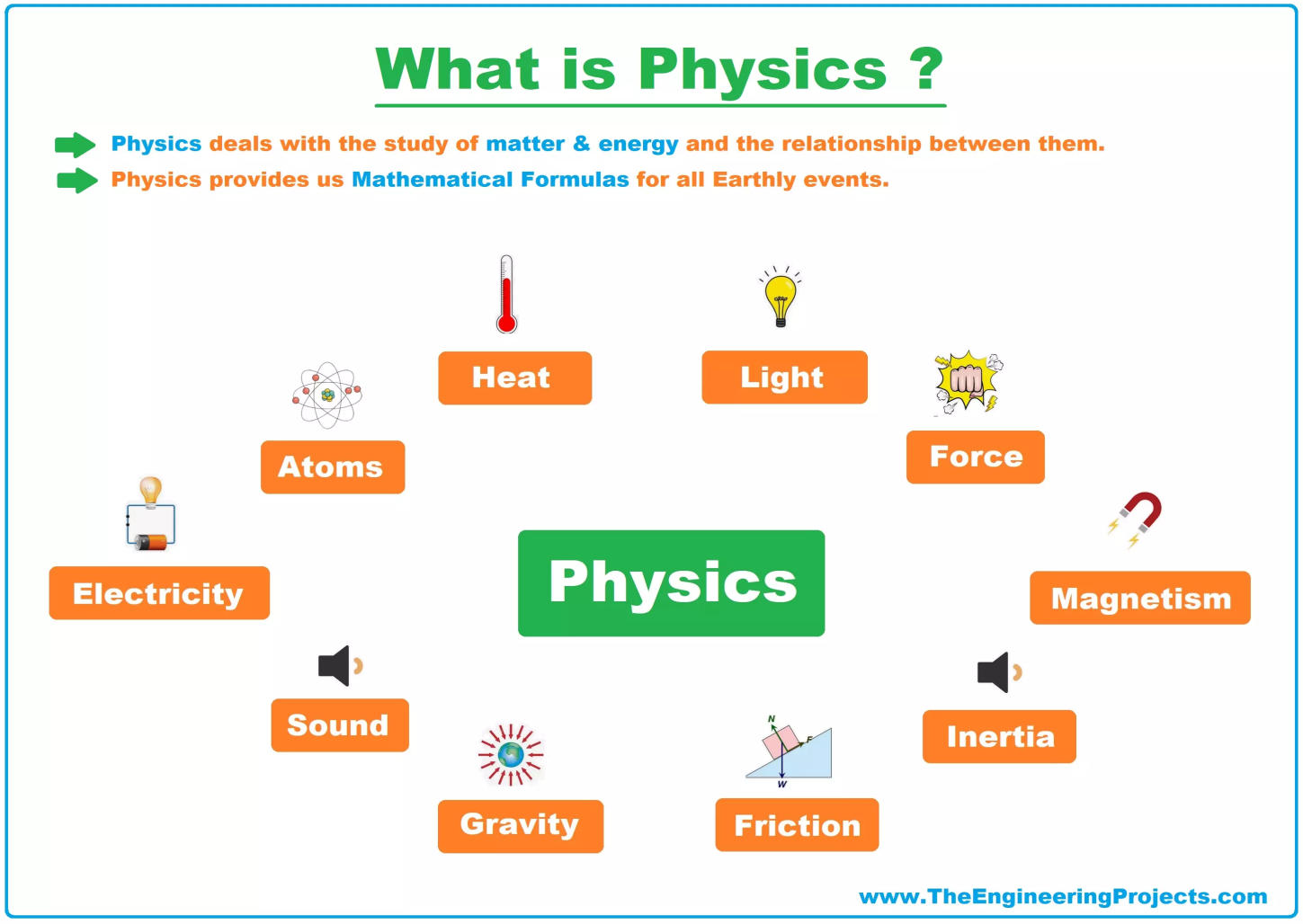 Physics has also overlapped with other fundamental branches of science & formulated new advanced branches, few of them are:
1. Mechanics
2. Thermodynamics
3. Sound
4. Light (Optics)
5. Electricity & Magnetism
6. Atomic Physics
7. Nuclear Physics
8. GeoPhysics
9. Biophysics
10. Astrophysics
Introduction
Physics has evolved with time. There's a long list of real world heroes, who have made Physics their passion and because of their fruitful efforts, today we have lucuries in our lives. Let's have a look at few of world's greatest physicists:
Laws of motion, Gravitational force etc.
Theory of Relativity(E=mc2), Quantum light theory, Avogadro's Number etc.
worked in astrophysics.
Mechanics of the material point
Introduction
Material point mechanics is a fundamental branch of physics that focuses on the study of the motion of objects that can be considered as points, i.e. objects whose dimensions and shape are irrelevant to the analysis of motion. 
Mechanics of material point is based on Newton's three laws of motion. These laws describe how objects react to the forces applied to them, and how they move accordingly. 
Mechanics of material point makes it possible to analyze and predict the motion of objects using these fundamental laws, as well as other concepts such as kinetic energy, potential energy, angular momentum and conservation of momentum. It is crucial to many practical applications, and a cornerstone of our understanding of the world around us.
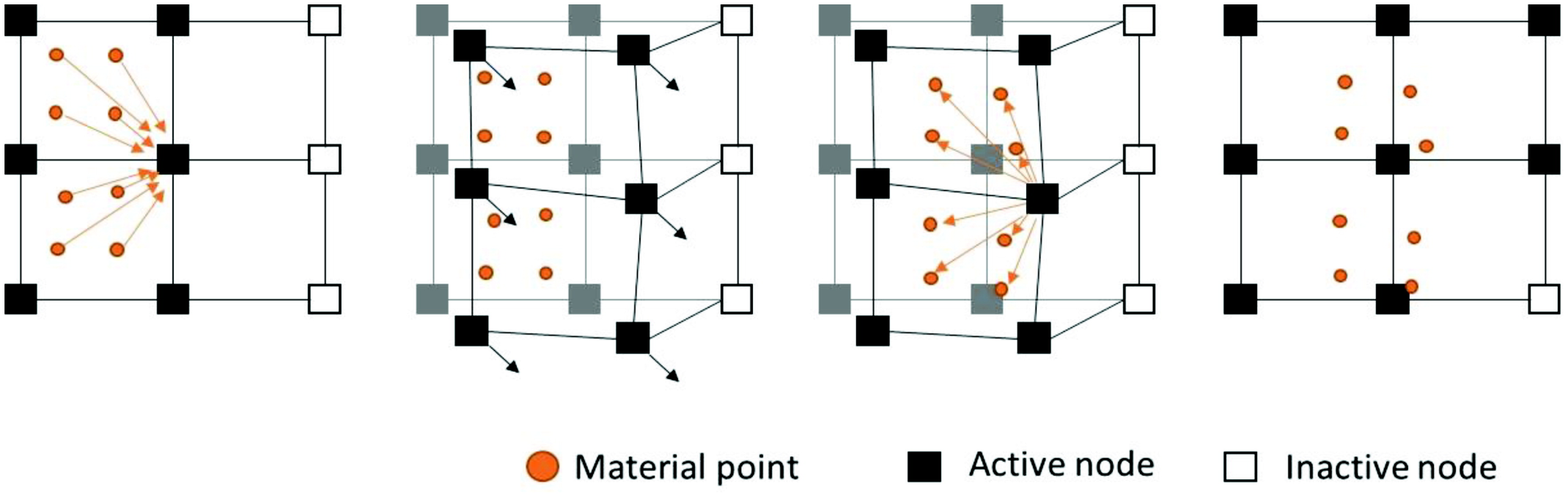 Course program
Chapter I: Dimensional analysis and uncertainty calculation
Chapter II: Vector analysis
Chapter III: Material point kinematics
Chapter IV: Relative motion
Chapter V: Material point dynamics
Chapter VI: Work and energy

• الفصل الأول: تحليل الأبعاد وحساب الارتيابات 
• الفصل الثاني: تحليل الاشعة
• الفصل الثالث: حركية النقطة المادية
• الفصل الرابع: الحركة النسبية
• الفصل الخامس: دينامكيات النقطة المادية
• الفصل السادس: العمل والطاقة
1ST
YEAR LMD-M and MI
COURSE OF MECHANICS
OF THE MATERIAL POINT
Chapter I: Dimensional Analysis and
Uncertainty Calculation
Conceptual map
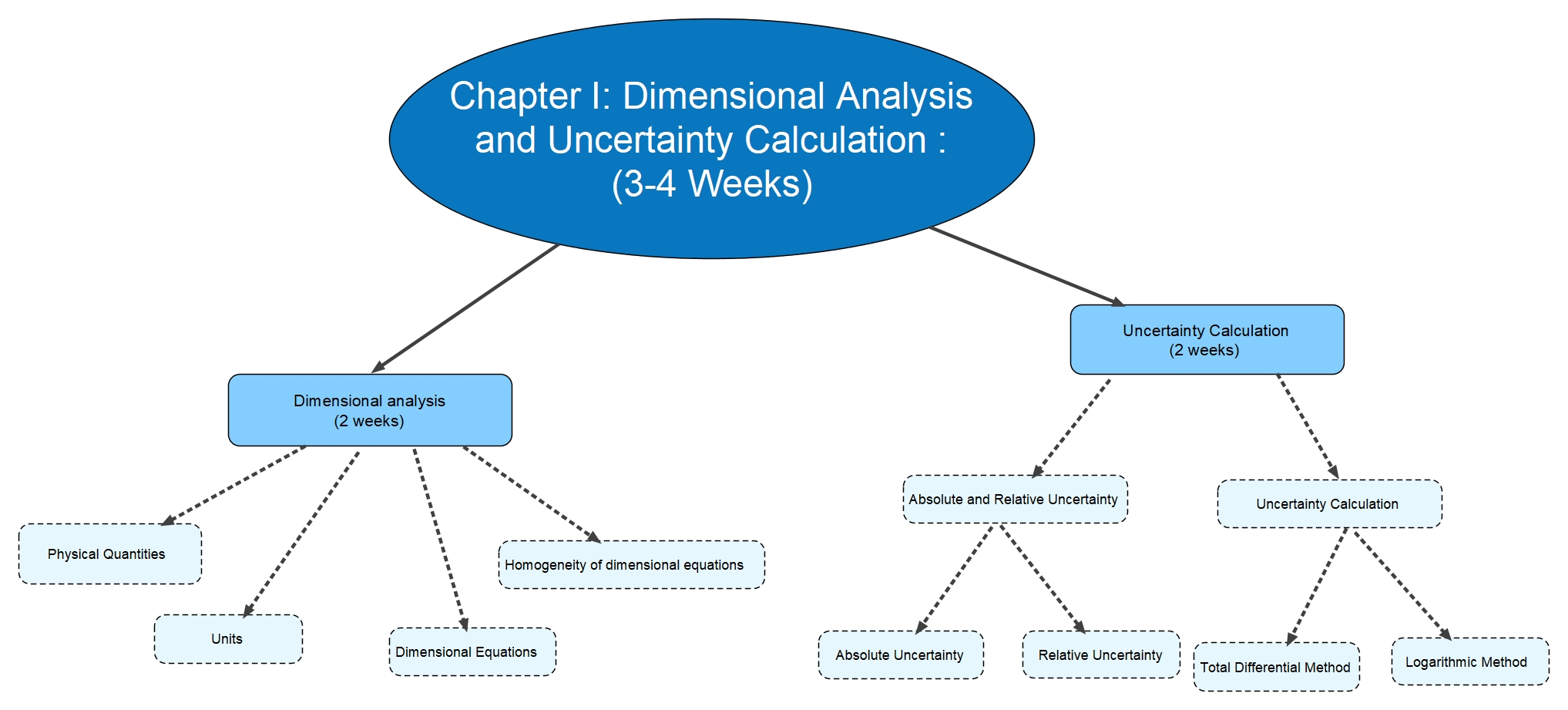 Part 1: Dimensional analysis
Introduction
 
The observation of physical phenomena is incomplete if it does not lead to quantitative information, which is the measurement of physical quantities. To study a physical phenomenon, one must examine the important variables; the mathematical relationship between these variables constitutes a physical law. 
This is possible in certain cases, but for other cases, it is necessary to use a modeling method such as dimensional analysis. ( التحليل البعدي).

Definition of Dimensional Analysis  التحليل البعدي 

It is a theoretical tool for interpreting problems based on the dimensions of the involved physical quantities: length, time, mass, and so on. 
Dimensional analysis allows for:

- Verifying the validity of dimensioned equations.
- Investigating the nature of physical quantities.
- Exploring the homogeneity of physical laws.
- Determining the unit of a physical quantity based on fundamental units (meter, second, kilogram, etc.).
Grandeurs physiques     مقدار فيزيائي
A physical quantity is an observable and measurable property through a specifically designed instrument. Mechanics acknowledges seven fundamental physical quantities مقدار فيزيائي اساسي : length, time, mass, electric current, temperature, quantity of material, and luminous intensity. Other physical quantities, known as derived quantities, are expressed in terms of these three fundamental quantities, such as velocity السرعة, acceleration التسارع, force القوة , and more…..
Note :
In general, for first-year students in Mathematics and Computer Science (MI), Mathematics (M), and Computer Science (I), the focus is primarily on the first three fundamental quantities: 
Length الطول, timeالزمن , and mass الكتلة.
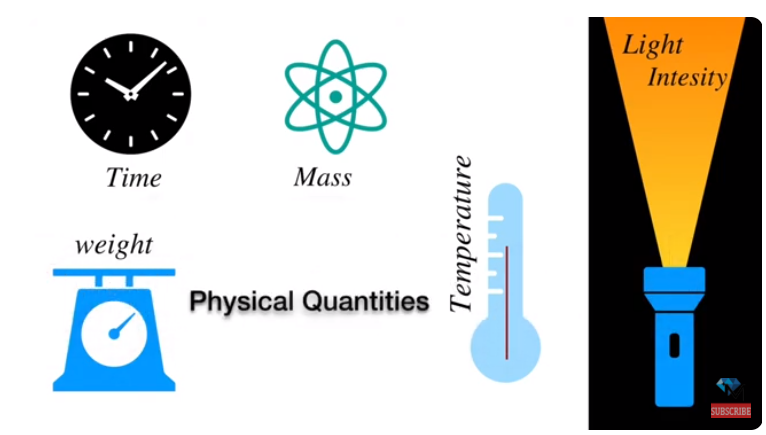 International System of Units الوحدة
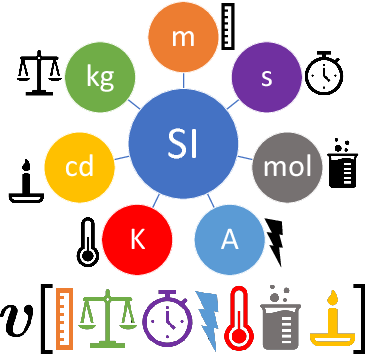 The value of a physical quantity  مقدار فيزيائي is given in relation to a standard known as a "unitالوحدة ". The first four fundamental units الوحدات الاساسية constitute the MKSA International System (Meter, Kilogram, Second, Ampere). Using these fundamental units, derived units can be constructed: area المساحة(m²), velocity السرعة (m/s), force القوة(kg m/s²)…
Note. There are specific units such as N (Newton) for force, Hz (Hertz) for frequency, Watt for power, Pascal (Pa) for pressure...
Note: There are two systems of units:
- The International System (SI) known as MKSA (Meter, Kilogram, Second, Ampere), which is the most widely used system.
- The CGS system (Centimeter, Gram, Second), which is less commonly used.
Dimensional Equations    معادلة ابعاد
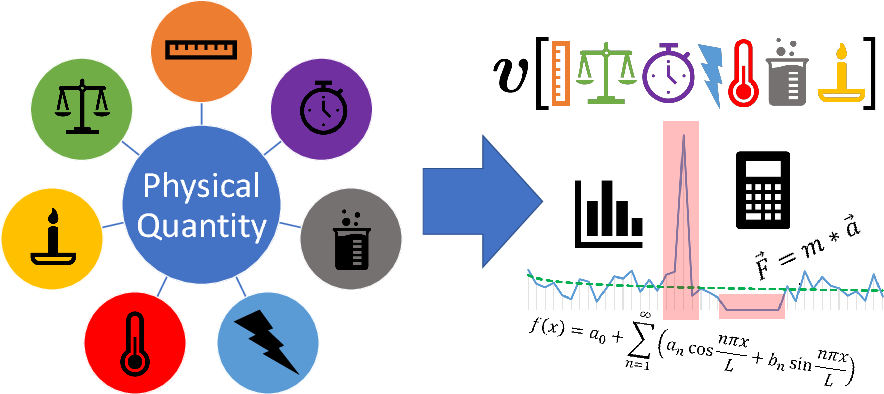 ^^
Dimensional Equations    معادلة ابعاد
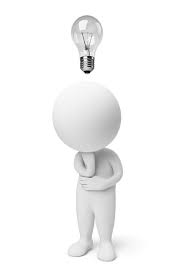 Notes :
The dimension of constants is always equal to 1; we say they are dimensionless.
Angles and functions like sin, cos, tan, exp, ln, and log are dimensionless functions
دوال بدون بعد 
[Numeric value] = 1, [angle] = 1, [cos α] = [sin α] = [tan α] = [cot α] = [ln x] = [ex] = 1
Dimensional Equations    معادلة ابعاد
Homogeneity of Dimensional Equations  تجانس معادلة ابعاد
Homogeneity of Dimensional Equations تجانس معادلة ابعاد
Supervised work N° 1 of Mecanics
Dimensional analysis
Exercise 1
Find the dimension of the following physical quantities:
Surface, Volume, Density, Frequency, Linear Velocity, Angular Velocity, Linear Acceleration, Angular Acceleration, Force, Work, Energy, Power,  and Pressure.
Supervised work N° 1 of Mecanics
Dimensional analysis